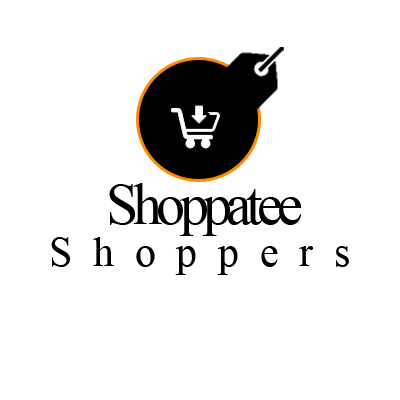 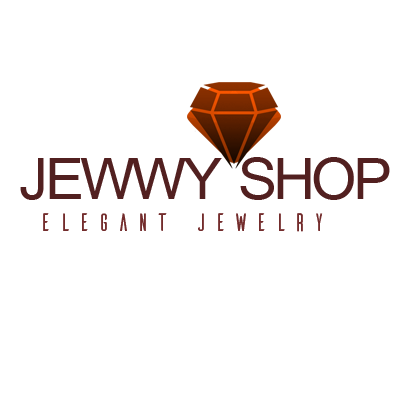 1-800-123-4567
www.shoppateeshoppers.com
1177 Avenue of the Americas, New York, NY
UP TO50% FLATSALE
STARTINGDEC 25 – DEC 31
ALL NEW STOCK
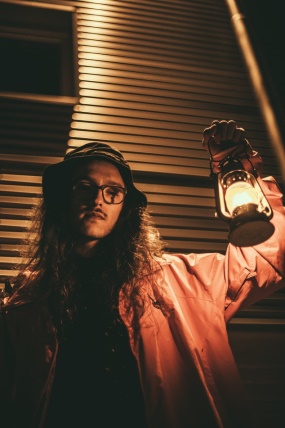 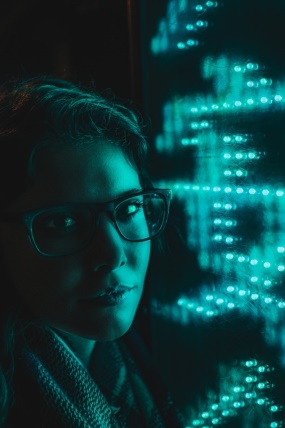 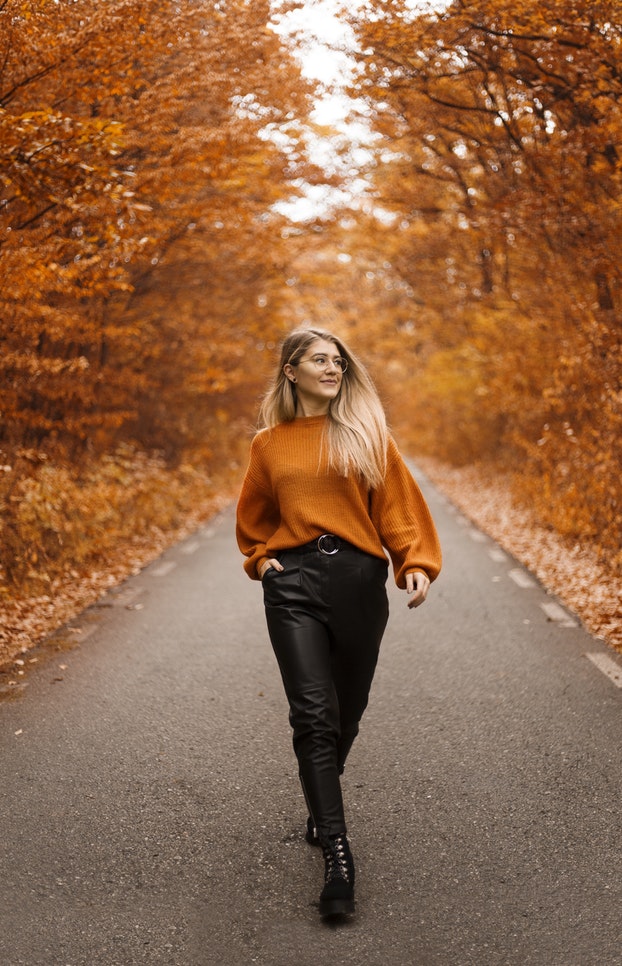 30% OFF TRENDING! USE CODE: GET30
ORDER NOW
NEW ARRIVALS
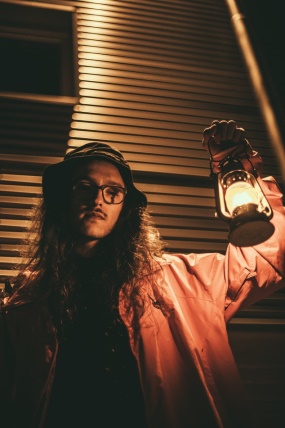 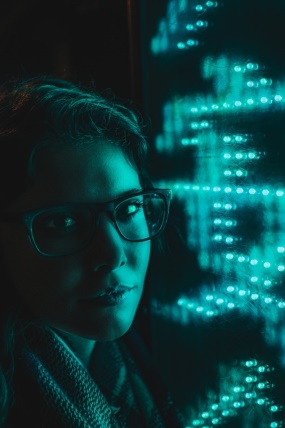 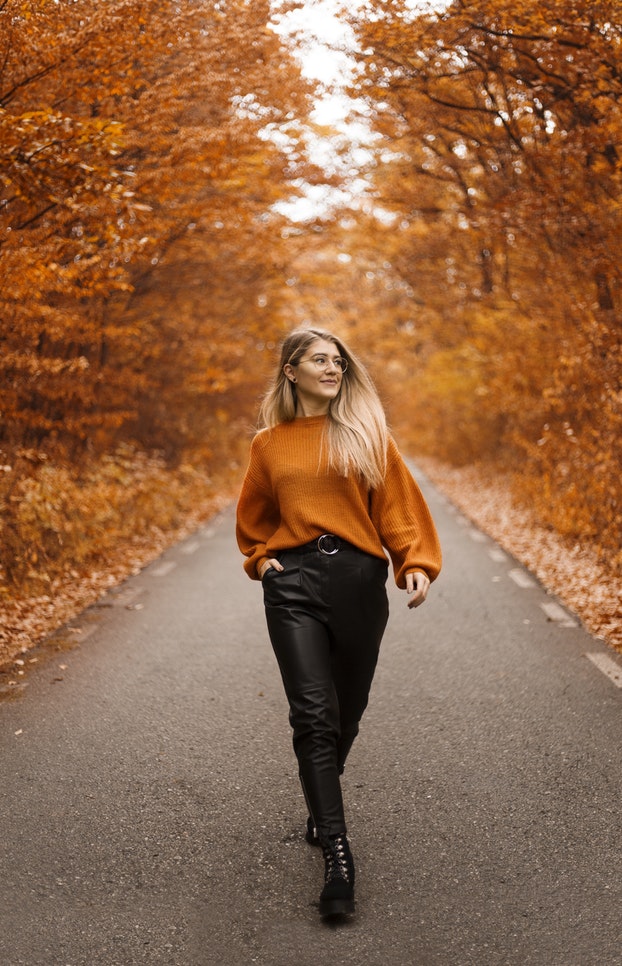 25% OFF TRENDING FASHION
ORDER NOW
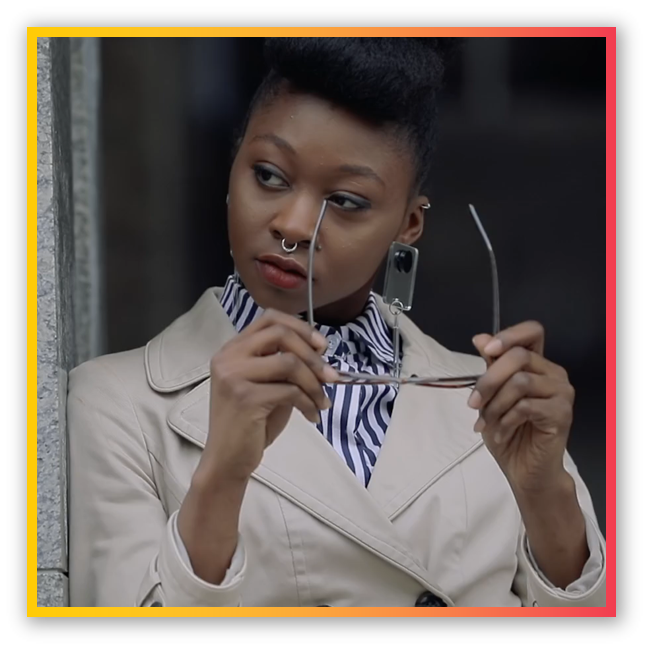 NEW ARRIVALS
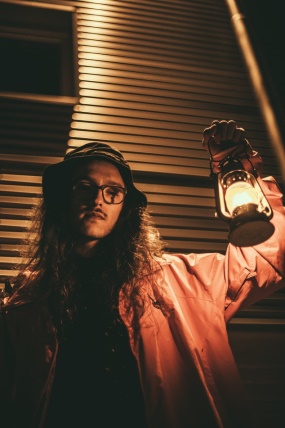 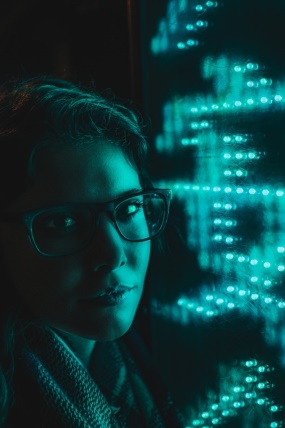 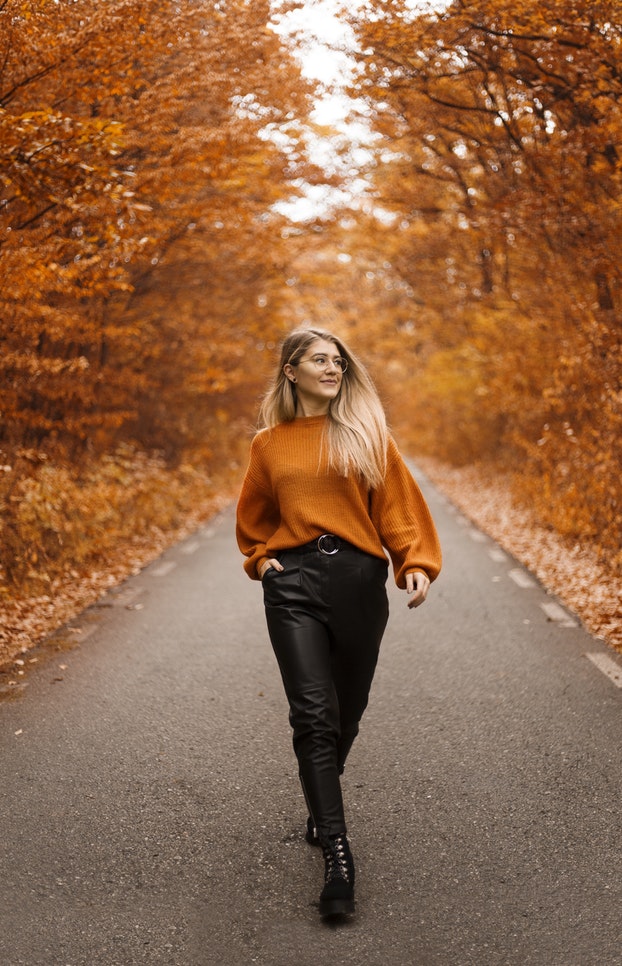 20% OFF SPORTS WEAR! USE CODE: GET20
ORDER NOW
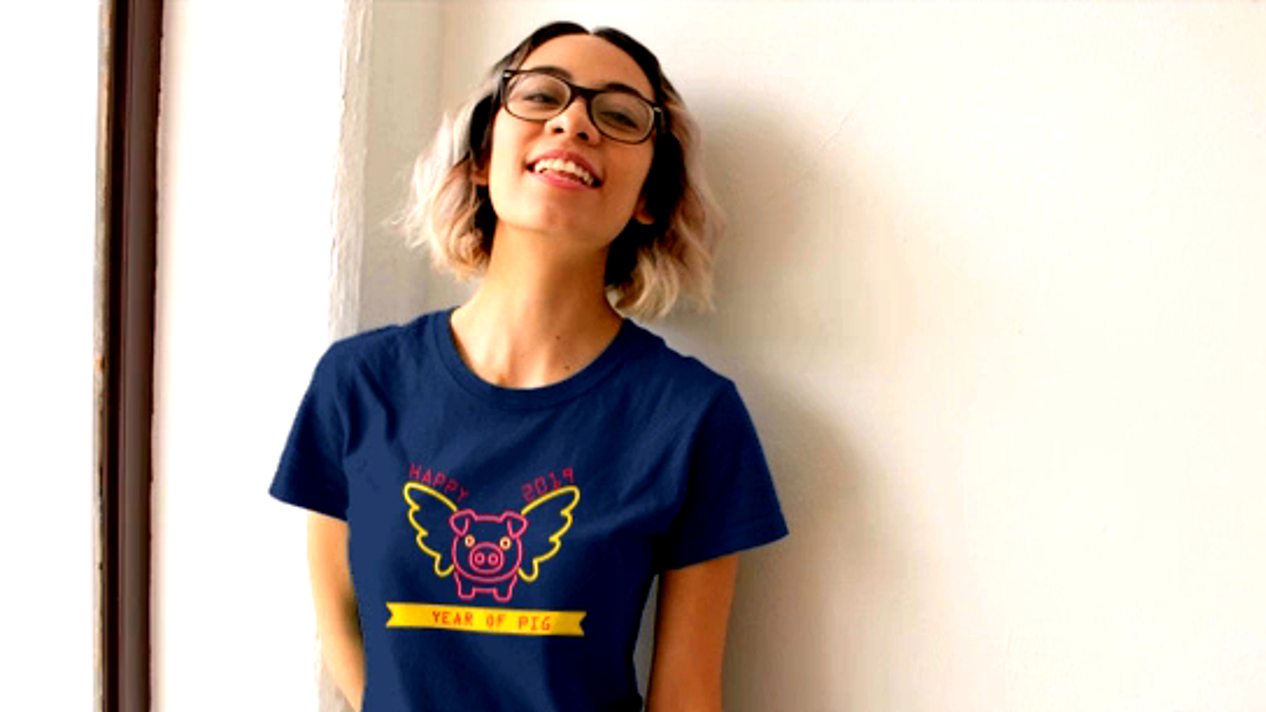 CUSTOM PRINTS
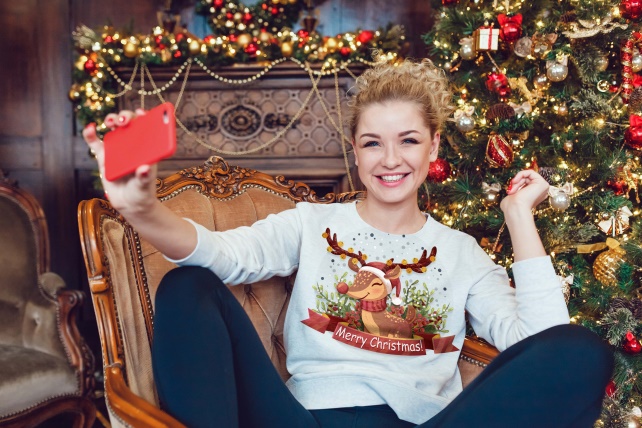 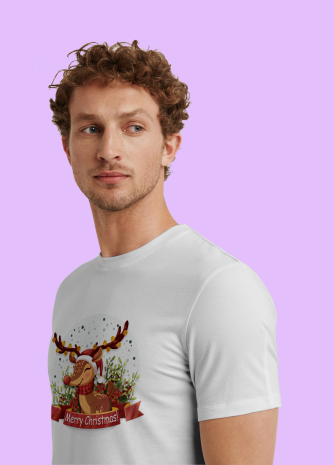 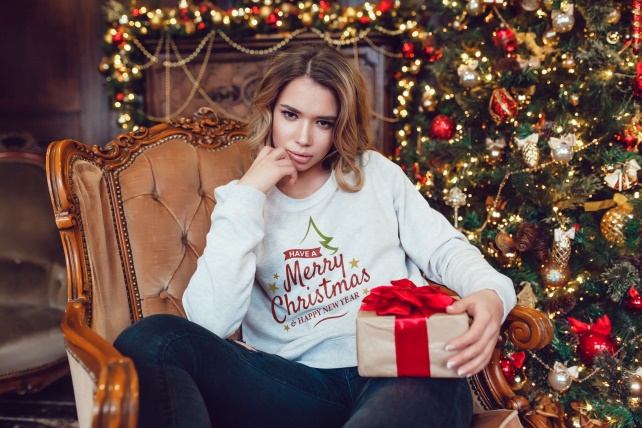 10% off Use code: GET10. No minimum spend. Ends March 20 noon. Selected items only
ORDER NOW
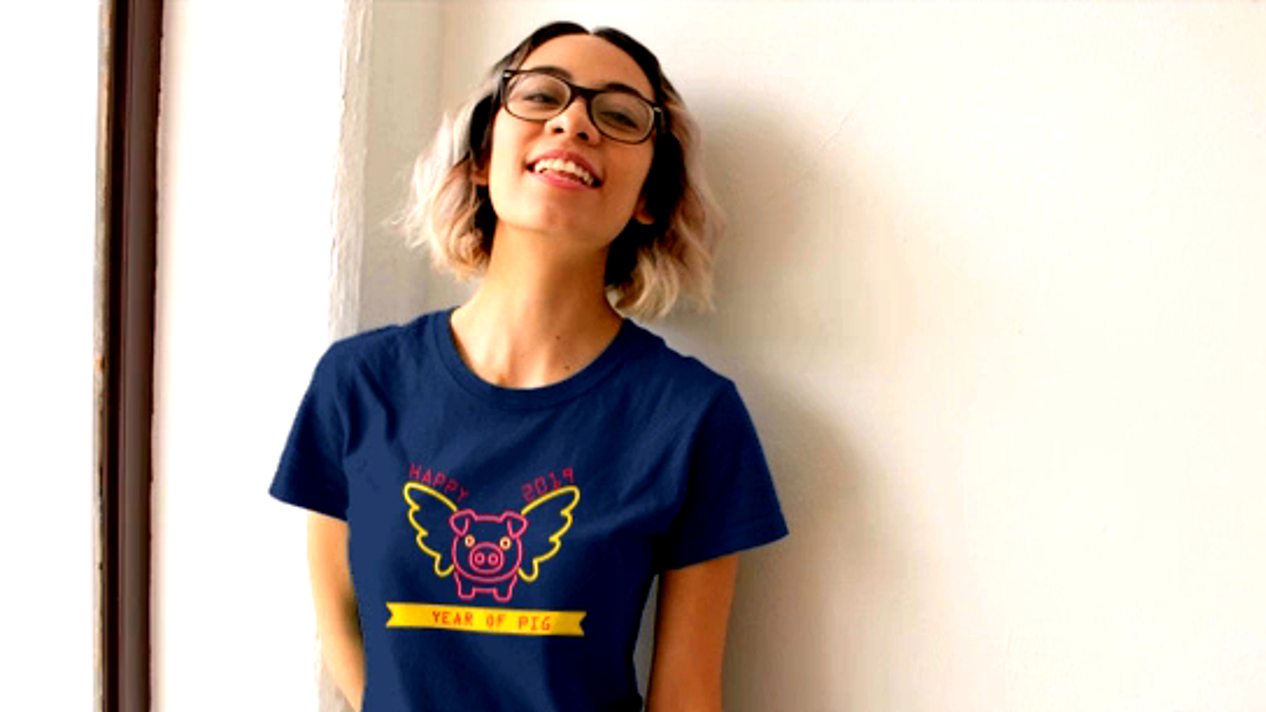 CUSTOM PRINTS
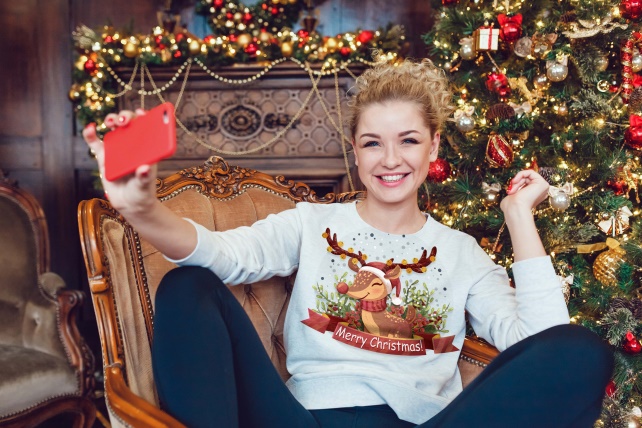 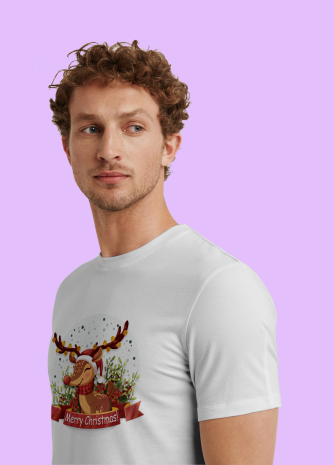 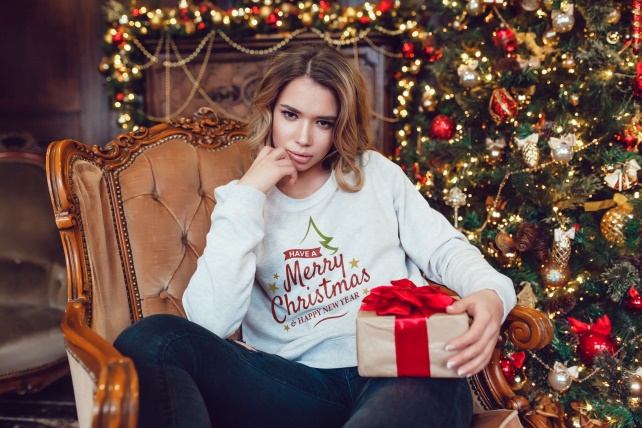 20% off Use code: GET20. No minimum spend. Ends March 20 noon. Selected items only
ORDER NOW
CUSTOM PRINTS
NEW DESIGN
50% OFF
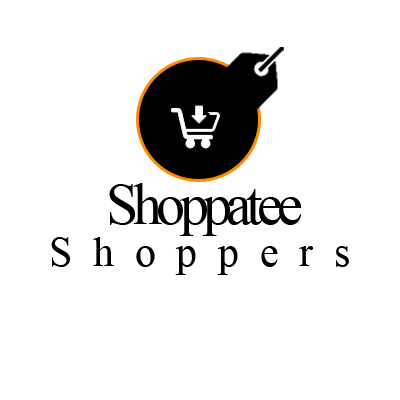 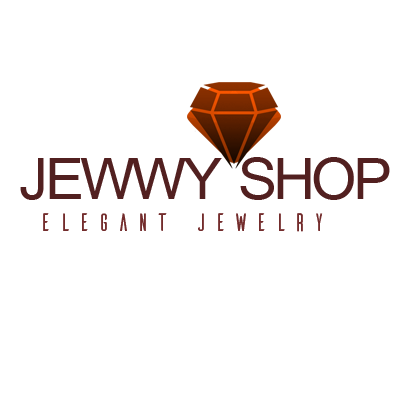 1-800-123-4567
www.shoppateeshoppers.com
1177 Avenue of the Americas,
New York, NY